Pakalpojumu aprakstu aktualizēšana
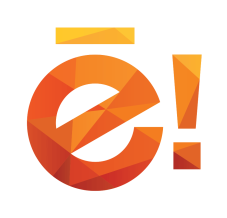 Rīga, 2021.gada 13.oktobris
Pakalpojumu katalogs
Kanālu labošana
Kanāla pārklātā teritorijas vietā ir tukšums.
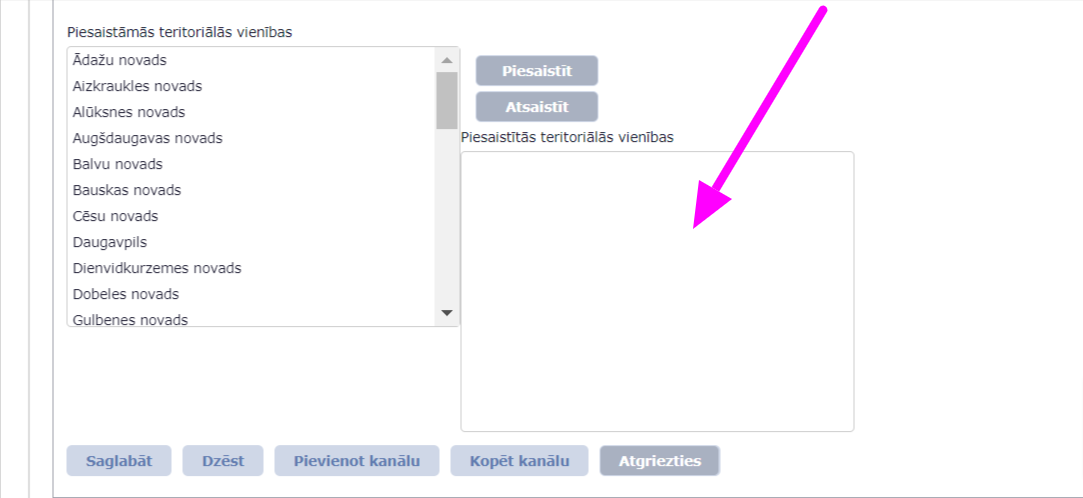 [Speaker Notes: Tas, ka nav teritorijas netraucē pakalpojuma apraksta publicēšanu, bet ar to tas pazūd no šablonu teritorijas izvēles konstrukcijas.]
Kanālu labošana
2. Kanāla pārklātās teritorijas ailē saglabājušās neesošās pašvaldības.
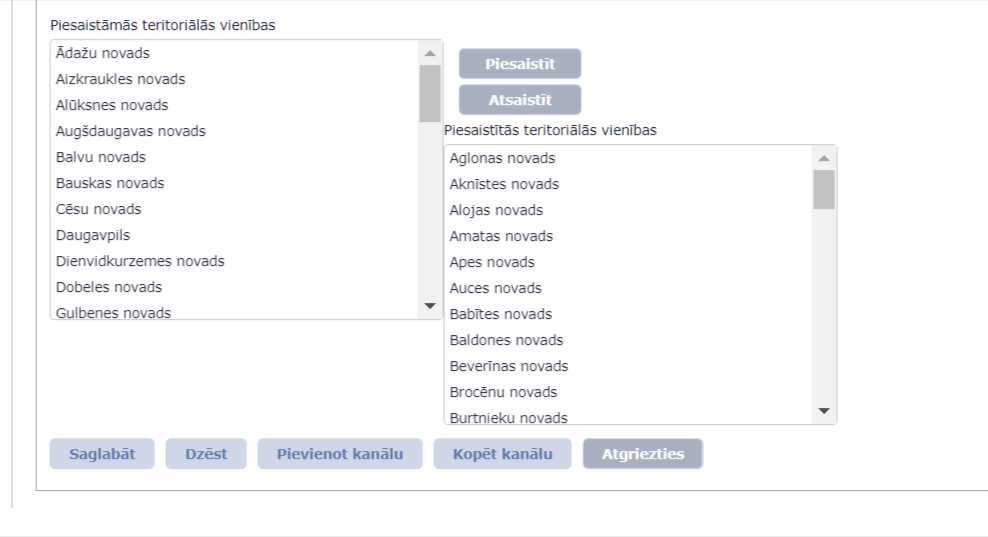 [Speaker Notes: Neesošās pašvaldības ietekmē apraksta publicēšanas procesu, tas beidzas ar kļūdu. Līdz ar to, kamēr ir šādi kanāli aprakstiem, kas ietilpst šablona konstrukcijā, nav iespējams koriģēt pašu šablona informāciju aun atjaunot to aprakstu informācijā.]
Kanālu labošana
2. Kanāla tipam «klātiene» obligāti jāpārskata adrese, jāizlabo nekorektā adrese.
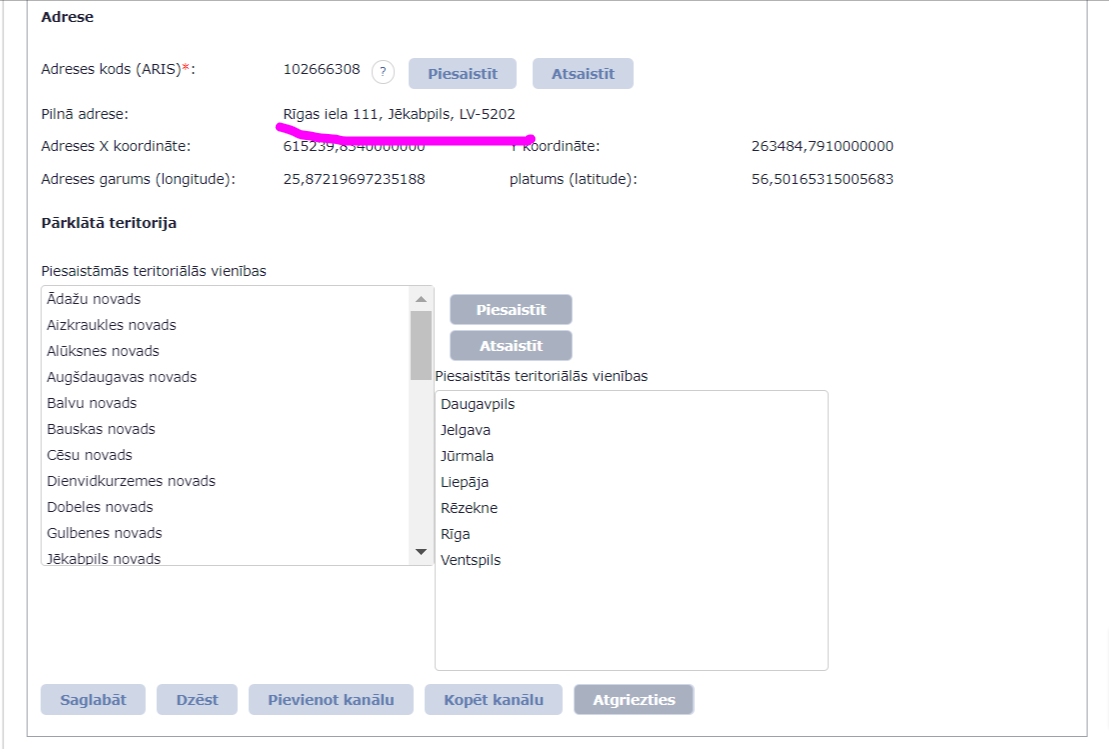 [Speaker Notes: Ir gadījumi, kad teritorijas salabotas, bet nav koriģēta adrese un tas traucē apraksta korektai publicēšanai.]
VPVKAC kanālu pievienošana
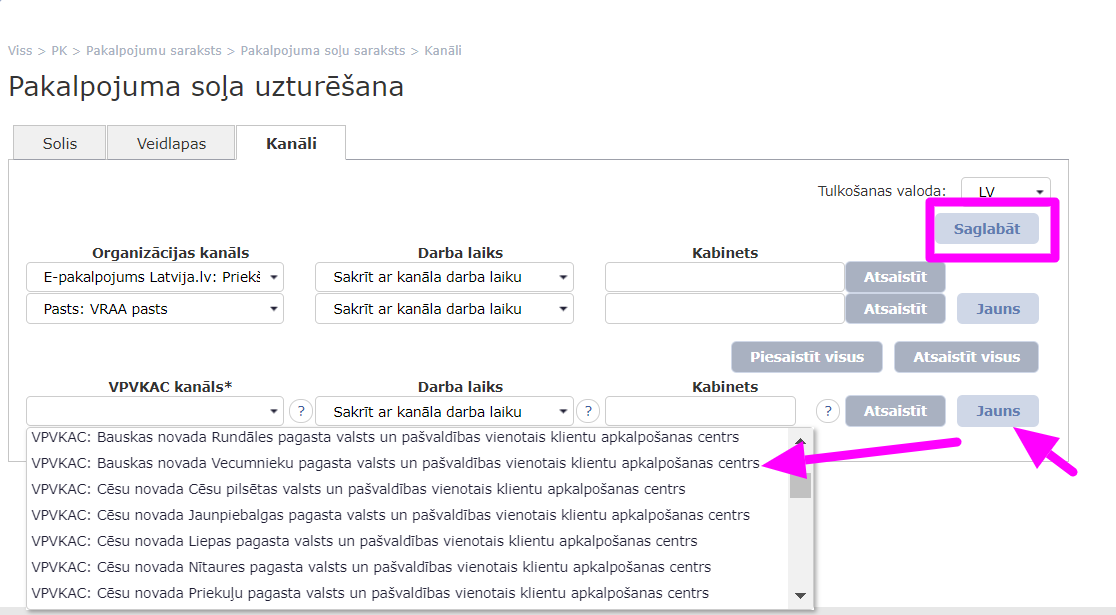 4. Nekorektas cenas maksas pakalpojumos.
[Speaker Notes: Pakalpojuma solim var pievienot ne tikai savus pašvaldības kanālus, bet arī VPVKAC kanālus. Šo kanālu satura uzturētājs ir VARAM un tie šobrīd ir koriģēti atbilstoši Administratīvi teritoriālajai reformai.]
Pakalpojuma apraksta slēgšana
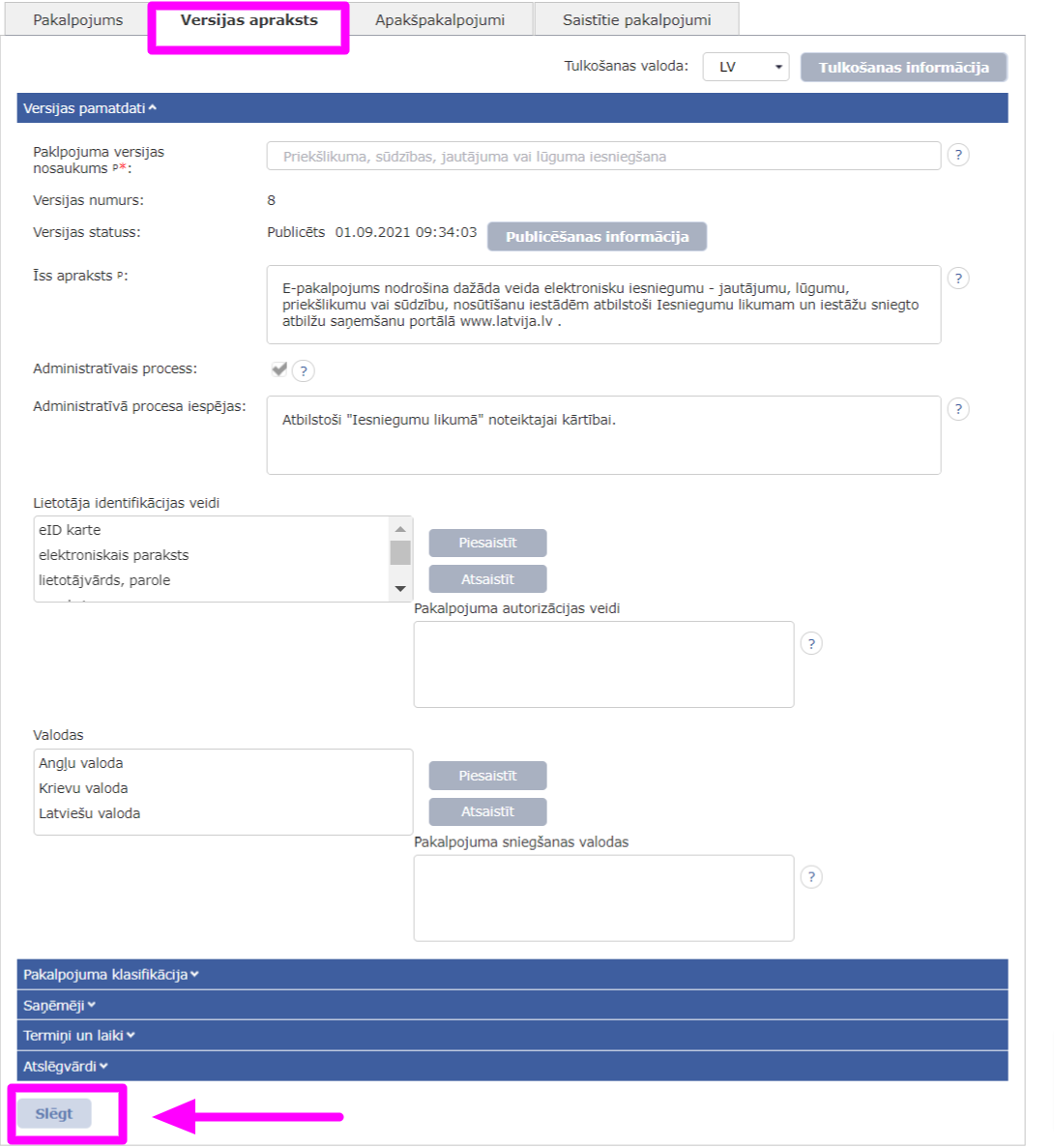 [Speaker Notes: Pakalpojuma apraksta slēgšana notiek sadaļā «Versijas apraksts». Poga «Slēgt» atrodas sadaļas apakšdaļā. Pēc slēgšanas aprakstus var dzēst no pašvaldības konta, bet tas nav obligāti veicams darbs.]
E-formas saites pievienošana aprakstam
Publiskā vide
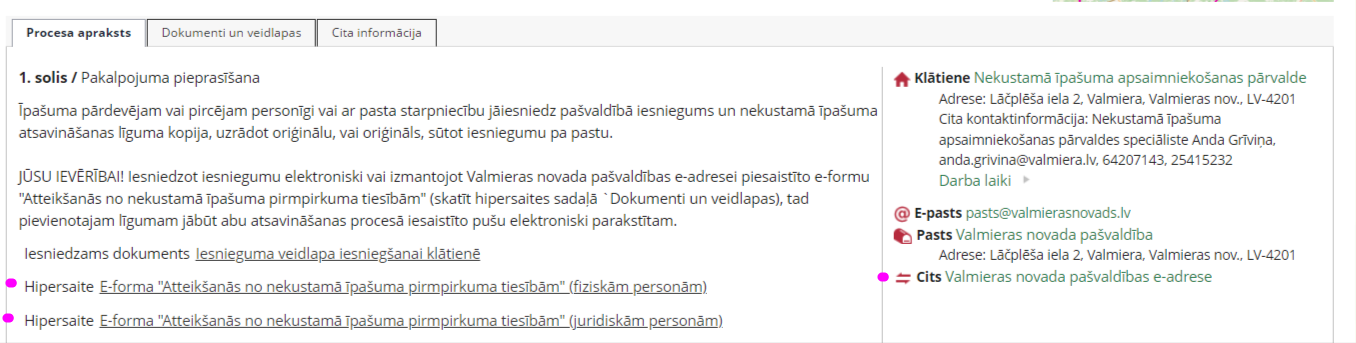 [Speaker Notes: E-formu pievieno pie apraksta soļa. Pie kanāliem jānorāda pašvaldības e-adrese.]
E-formas saites pievienošana aprakstam
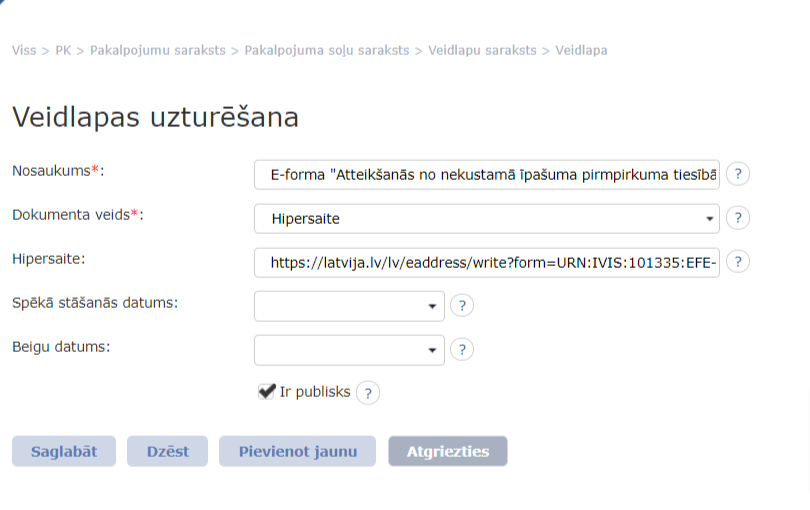 [Speaker Notes: Veidlapa tiek pievienota pie konkrēta pakalpojumu soļa.]
E-adreses kanāla pievienošana
[Speaker Notes: E-adreses kanālam izvēlas tipu «Cits». Kanāla nosaukums attēlojas publiski no sadaļas «Cita kontaktinformācija», papildus jābūt hipersaitei uz kokrētās pašvaldības e-adresi.]
Ieteikumi pakalpojumu aprakstu satura aktualizēšanai
[Speaker Notes: Ieteikumi, kam pašvaldībām pievērst uzmanību labojot aprakstus atbilstoši jaunajai teritorijai.]
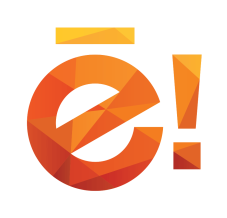 Paldies par uzmanību!Visa informācija saistībā ar pakalpojumu aprakstīšanu un labošanu pieejama:https://viss.gov.lv/lv/Informacijai/Dokumentacija/Koplietosanas_komponentes/Pakalpojumu_katalogsKontaktinformācija:Ilze Magrica, Portālu attīstības nodaļatel. 66164651, atbalsts@vraa.gov.lv
12